THE NATIONAL TRIBAL BEHAVIORAL
HEALTH AGENDA
NPAIHB Quarterly Board Meeting
David Dickinson
SAMHSA  Regional Administrator
October 18, 2016   Suquamish, WA)
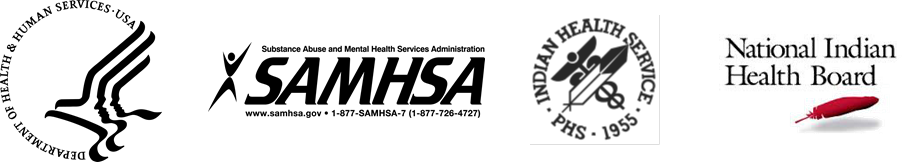 The Sentiment
“We continue to address the impacts of alcohol and other drugs, youth suicides, domestic violence and the list continues. However, now is the time to address the source of these symptoms—historical and intergenerational trauma.”
—Tribal leader, White House Tribal Nations Conference, 2014
The Drivers
Tribal leaders gave impetus to the National TBHA
SAMHSA’s Tribal Technical Advisory Committee discussions led to concept for TBHA
Broader tribal leader call for coordination and collaboration to break silos and “work differently”
High rates of behavioral health problems among American Indian and Alaska Native people
Behavioral health issues are not isolated—there are correlations with physical health and social and economic conditions that require a more collective/collaborative approach
The Messages
Traumatic events have long-term impacts
Need to heal from historical, intergenerational, and other traumas
Solutions must match the problem
Use a socioecological approach
Prevention is the Priority
Elevate prevention and support recovery
Infrastructure and delivery systems 
Systems and services must be fixed
Lack of information and stigma are in the way
Raise awareness and educate tribal communities and partners
The Data:Substance Abuse
5
The Data:Mental Health
6
Prescription DrugsGreat Lakes Inter Tribal Council*
30.9% of youth, 27.7% of minor adults and 24.9% of adults intentionally misused prescription medication
7.6% of youth think there is no risk to misusing prescription drugs; another 5.9% think there is only a slight risk
15.6% of youth, 34% of minor adults, and 28.1% of adults indicate it would be very easy to obtain non‐prescribed prescription drugs if they wanted to
7
*SOURCE:  2011 community assessment of 10 tribes—SPF grant
Prescription DrugsNorthwest Portland Area Indian Health Board
From 2006-2012, there were 10,565 AI/AN deaths and 584,070 deaths among non-Hispanic whites (NHW) in ID, OR, and WA 
Drug overdoses accounted for 4.3% of all AI/AN deaths and 1.7% of all NHW deaths
Majority of drug overdose deaths among AI/ANs (65.3%) and NHW (69.3%) were from prescription drugs
8
Words of Wisdom
“Our children are taking their lives, our families are being torn apart, our culture is disappearing because of substance abuse, suicide and violence, it is time to act by committing our time, ideas and resources to stop this destruction.”  
“These words come straight out of my heart, my tears and my prayers.”
~IASA Focus Group, with collaboration of Northern Cheyenne elders
What the TBHA is
A document that provides a clear, national statement about the extent and need for prioritizing behavioral health problems
A tool for improving collaboration on common issues across different entities/sectors
A blueprint that harmonizes efforts and creates a collaborative approach for program  and policy activities—no single entity can change outcomes alone
What the TBHA is Not
Not a silver bullet—will not fix problems, compounded over decades, overnight
Not a strategic plan—nor a replacement for existing strategic plans (existing plans have a purpose and legal and/or policy directives)
Not a list of prescribed actions that tribal, federal, state, and local governments or other stakeholders must take
The TBHA Framework
AI/AN Cultural Wisdom Declaration
Six cross-cutting considerations
Youth, Culture, Identity, Individual Self-Sufficiency, Data, Tribal Leadership
Five foundational elements upon which priorities and strategies were built
Historical and Intergenerational Trauma
Socio-Ecological Approach
Prevention and Recovery Support
Behavioral Health Systems and Support
National Awareness and Visibility
Priorities and Strategies
American Indian and Alaska Native Cultural Wisdom Declaration
Developed by tribal representatives
Elevates importance of tribal identities, culture, spiritual beliefs, and practices as essential for improving well-being
Ensures cultural wisdom and traditional practices are taken into account and supported as fundamental elements of programs, policies, and activities for improving behavioral health
Historical & Intergenerational Trauma
Focus
Support priorities and strategies that support healing
Priorities
Ensure appropriate support systems are in place to support healing
Invest in community connectedness 
Promote healing to break the cycle of trauma
Social-Ecological Approach
Focus
Support priorities and strategies that capture the larger context within which AI/AN behavioral health issues are rooted and interventions to more effectively address them
Priorities
Sustain environmental resources
Invest in necessary and reliable infrastructure
Support healthy families and kinship
Prevention and Recovery Support
Focus
Support priorities and strategies to address issues that inhibit opportunities to intervene early and that are required to sustain positive emotional health
Priorities
Develop programming that meets community needs
Mobilize and engage communities
Behavioral Health Services/Systems
Focus: support priorities and strategies to improve coordination, linkages, and access to behavioral health and related services
Target workforce development, recruitment, retention
Support flexible and more realistic funding
Support tribally directed programs
Support youth-based programming
Expand scope of current programming
Coordinate with law enforcement programs
National Awareness and Visibility
Focus 
Support priorities and strategies to improve understanding of AI/AN behavioral health disparities and their consequent impacts on physical health and well-being
Priorities
Build tribal capacity
Build tribal partner capacity
Support tribally directed communication strategies
Next Steps
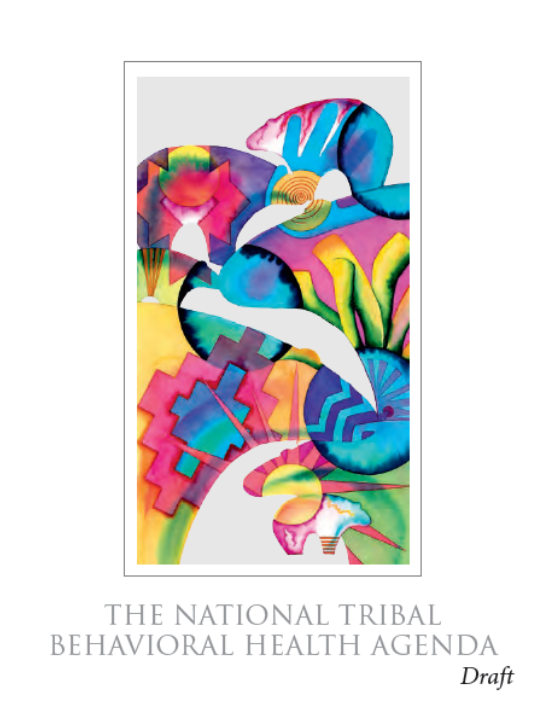 Tribal comment period ends October 30, 2016
National Rollout
Implementation activities in collaboration with NIHB, NCAI, and NCUIH
The Power of the TBHA
Based on tribal voices and priorities
Opportunity to shape policies and programs
Supports wisdom of cultural and traditional practices alongside western approaches 
Garners appropriate attention to priorities that address outstanding challenges
Mobilizes collaborators to act together
Uses existing platforms (i.e., strategic plans, etc.) to “work differently”
20
SAMHSA Region X Suicide Rates 2014
Rank    State [Division / Region] Deaths Rate
    2       Alaska [P / West]               167       22.7
    8       Oregon [P / West]              782      19.7
    9       Idaho [M / West]                320      19.6
    21     Washington [P / West]     1,119     15.9
              Nation                           42,773    13.4
Source: Obtained 18 December 2015 from CDC/NCHS’s Mortality in the United States: 2014 Public Use File and Web Tables (released and accessed 18 December 2015; Table 19)
Garrett Lee Smith State/Tribal Youth Suicide Prevention and Early Intervention Grant Program
This program supports states and tribes (including Alaska Villages and urban Indian organizations) in developing and implementing statewide or tribal youth suicide prevention and early intervention strategies, grounded in public/private collaboration. Such efforts involve public/private collaboration among youth-serving institutions and agencies and include schools, educational institutions, juvenile justice systems, foster care systems, substance abuse and mental health programs, and other child- and youth-supporting organizations. A cross-site evaluation is conducted under a contract in the Division of Prevention, Traumatic Stress, and Special Programs.
Current GLS Tribal Grantees (1)
Crow Creek Sioux Tribe
Oglala Sioux Tribe
Chippewa Cree Tribe
Rosebud Sioux Tribe
Shingle Springs Band of Miwok Indians
Indian Center, Inc.
Association of Village Council Presidents  (AK)
Northern Cheyenne Tribe
Confederated Tribes of Colville Reservation  (WA)
California Rural Indian Health Board
American Indian Health & Family Services of SE MI, Inc.
Native Americans for Community Action, Inc.
Southcentral Foundation (AK) 
Pueblo of San Felipe
Current GLS Tribal Grantees (2)
United Indian Health Services, Inc.
Northwest Portland Area Indian Health Board (OR)
Yellowhawk Tribal Health Center (OR)
Confederated Salish and Kootenai Tribes 
Dena' Nena' Henash dba Tanana Chiefs (AK) 
Muscogee (Creek) Nation
Native American Rehabilitation Assoc. (NARA)  (OR)
Wichita and Affiliated Tribes
Choctaw Nation of Oklahoma
Kawerak, Inc. (AK)
Fairbanks Native Association  (AK)
Native American Health Center, Inc
Tribes & Bands of the Yakama Nation  (WA)
To Live to See the Great Day that Dawns
25
Circles of Care History
After years of advocacy and tribal consultation, Circles of Care was funded in 1998 by SAMHSA as a 3 year planning grant for AI/AN communities with financial and other support from BIA, IHS, OJJDP and NIMH
Additional cohorts were funded in 2001 and 2005 by SAMHSA with small interagency agreements with IHS and NIMH to support technical assistance contracts
In 2008 SAMHSA funded the fourth cohort and fifth cohort in 2011 
In 2014 SAMHSA not only funded, but expanded the sixth cohort both in number of grants and funds available for award
Impact of the Circles of Care Program
49 AI/AN Communities have been awarded COC grants since 1998:
32 Tribes or Tribal organizations
15 Urban Indian Organizations
2 Tribal Universities
20 of 38 “graduated” COC grantees have received Systems of Care grants either directly, or in partnership with another organization to implement their model
Most of the other 18 have implemented their model through different strategies
Circles of Care VI Grantees(2014-2017 Projects)
Tanana Chiefs Conference - AK
Native Americans for Com. Action (Flagstaff) AZ
Indian Hlth Ctr of Santa Clara Valley (San Jose)- CA
Quartz Valley Indian Reservation - CA
Ute Mountain Ute Tribe - UT
Osage Nation - OK
Lower Brule Sioux Tribe - SD
Hoh Tribe - WA
Makah Indian Tribe - WA
Seattle Indian Health Board - WA
Red Cliff Band of Lake Sup. Chippewa -WI
Circles of Care VI Goals
…to plan and design a holistic, community-based, coordinated system of care approach to support mental health and wellness for children, youth, and families. 
…increase the capacity and effectiveness of mental health systems 
…focus on the need to reduce the gap between the need for mental health services and the availability and coordination of mental health, substance use, and co-occurring disorders in AI/AN communities for children, youth, and young adults from birth through age 25 and their families.
Circles of Care VI Goals  (cont’d)
…draws on the system of care philosophy and principles…
…a system of care is defined as a coordinated network  of community-based services and supports that are organized to meet the challenges of children and youth with mental health needs and their families.
…families and youth work in partnership with public and private organizations to design mental health services and supports that build on the strengths of individuals and address each person’s cultural and linguistic needs.
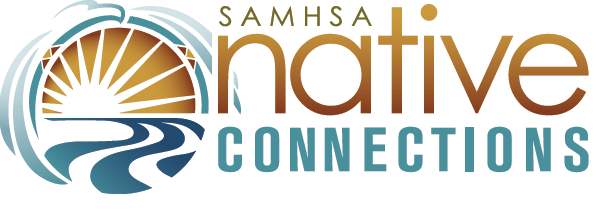 Purpose
…to prevent and reduce suicidal behavior and substance abuse among American Indian/Alaska Native young people up to and including age 24.
…reduce the impact of substance abuse, mental illness and trauma on AI/AN communities through a public health approach
…allow AI/AN communities to support youth and young adults as they transition into adulthood by facilitating collaboration among agencies.
Background Note:Native Connections Principles
Community Involvement and Feedback
Strengths-Based
Grounded in Community Readiness
Identify the Gaps, Pilot Solutions
Lead Coordination Across the Agencies
Foster Relationships
Innovation in Serving AI/AN Youth
Supported by AI/AN Technical Assistance
Evaluated for Effectiveness in Saving Lives
New Native Connections Awards
10 new grants to Washington Tribes and Tribal Organizations
2 new grants to Oregon Tribes
26 total new Native Connections Grants in Region X  (includes grant awards to Alaska Native Tribal Organizations)
SAMHSA Funding Opportunities
Visit the SAMHSA website:
http://www.samhsa.gov/ 
Click  on the “Grants” tab at top of homepage.
Then click on “Fiscal Year 2016 Grant Announcements
View individual announcements
Applications Due Soon!
Changes in Application Process
IMPORTANT: SAMHSA is transitioning to the National Institutes of Health (NIH)'s electronic Research Administration (eRA) grants system. Due to this transition, SAMHSA has made changes to the application registration, submission, and formatting requirements for all FOAs. All applicants must register with NIH's eRA Commons in order to submit an application. Applicants also must register with the System for Award Management (SAM) and Grants.gov (see PART II: Section I-1 and Section II-1 for all registration requirements).
Due to the new registration and application requirements, it is strongly recommended that applicants start the registration process six (6) weeks in advance of the application due date.
SAMHSA Storewww.store.samhsa.gov
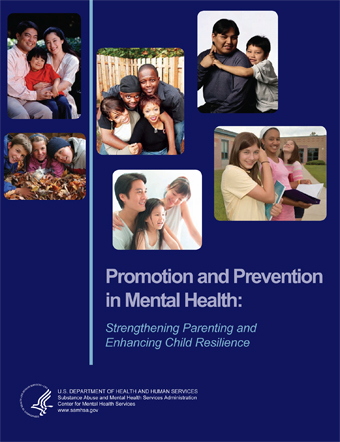 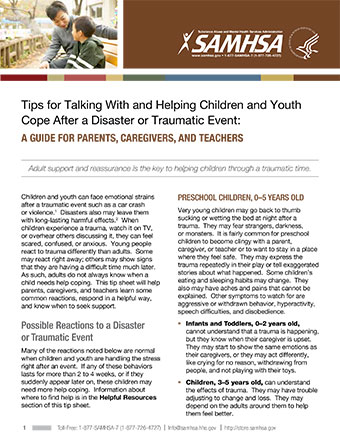 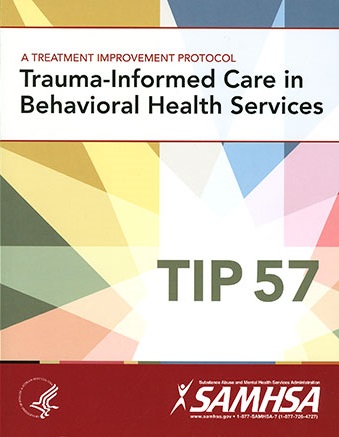 Collaboration: Foundation for Success
Center for Substance Abuse Prevention
Center for Mental Health Services
Center for Substance Abuse Treatment 
Center for Behavioral Health Statistics and Quality
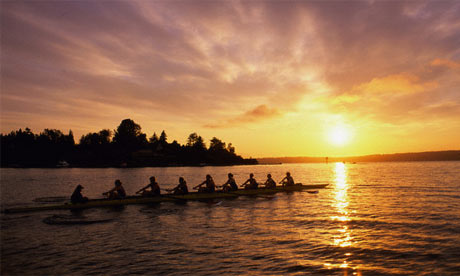 http://www.samhsa.gov
Thank You!
For additional information, please contact:
otap@samhsa.hhs.gov

Region X Contact Information:
David Dickinson
SAMHSA Regional Administrator
david.dickinson@samhsa.hhs.gov
206-615-3893